La russie
Informations générales
[Speaker Notes: Вставьте карту своей страны.]
Moscou c’est la capitale de la Russie
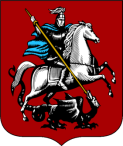 Population - 11 millions d’habitants
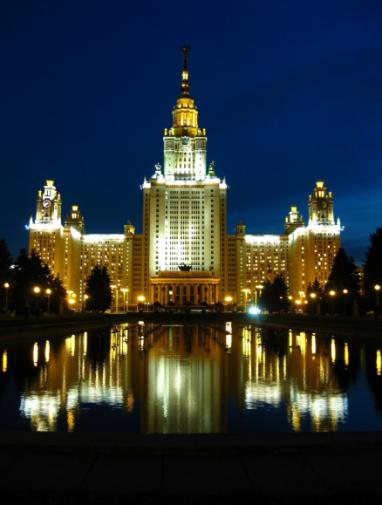 [Speaker Notes: Вставьте карту своей страны.]
Drapeau
Le drapeau russe est composé de trois bandes horizontales: une blanche, une bleue et une rouge, de haut et en bas
[Speaker Notes: Вставьте портрет руководителя своей страны.]
Hymne nationale
Russie est notre puissanse sacréeRussie est notre pays préféréLa volonté puissanteEt la gloire grandeC’ est ton avoir  à jamais, à jamaisLe refrain:Vive la Russie, la Patrie libreL’ union seculaire de peuples frèresLa sagesse populaireLa sagesse de nos ancêtresVive le pays on est fier de toi!Des mers médionalAu pôle nord et le sudLes champs et les bois se sont place iciTu est très unique, tu est particulierEt Dieu te garde notre grande RussieLe refrain.
La possibilité pour les rêves et la vieLes années nous ouvrent notre futurLa fidelité donne la force ravieC’était, et c’est ça et ce sera toujours
Le refrain.
Россия — священная наша держава,Россия — любимая наша страна.Могучая воля, великая слава —Твоё достоянье на все времена!

Припев: 
         Славься, Отечество наше свободное,Братских народов союз вековой,Предками данная мудрость народная,Славься, страна! Мы гордимся тобой!

      От южных морей до полярного краяРаскинулись наши леса и поля.Одна ты на свете! Одна ты такая —Хранимая Богом родная земля!

Припев.

     Широкий простор для мечты и для жизниГрядущие нам открывают года.Нам силу даёт наша верность Отчизне.Так было, так есть и так будет всегда!

Припев.
Saint-Pеtersbourg (4.5 millions d’habitants)
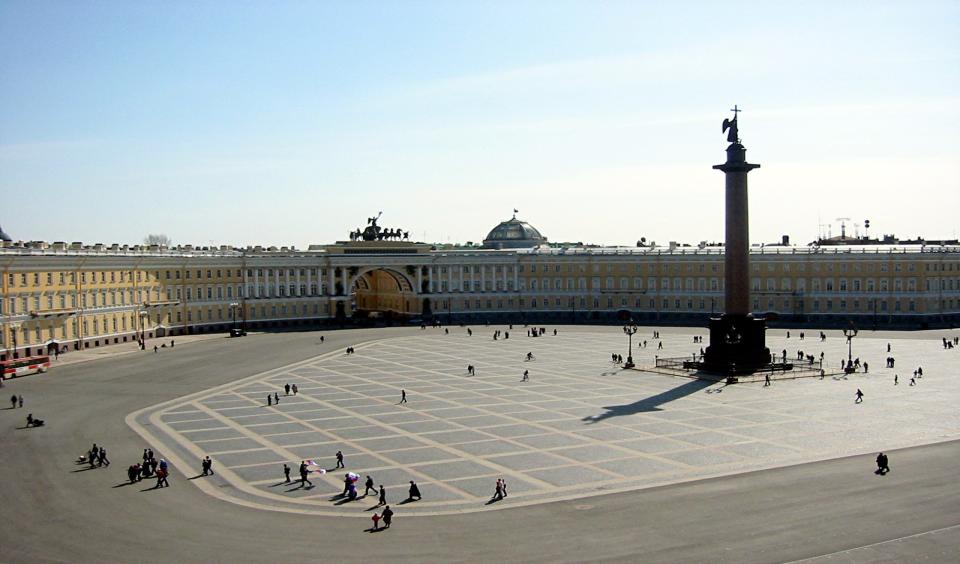 Novossibirsk (1.4 millions d’habitants)
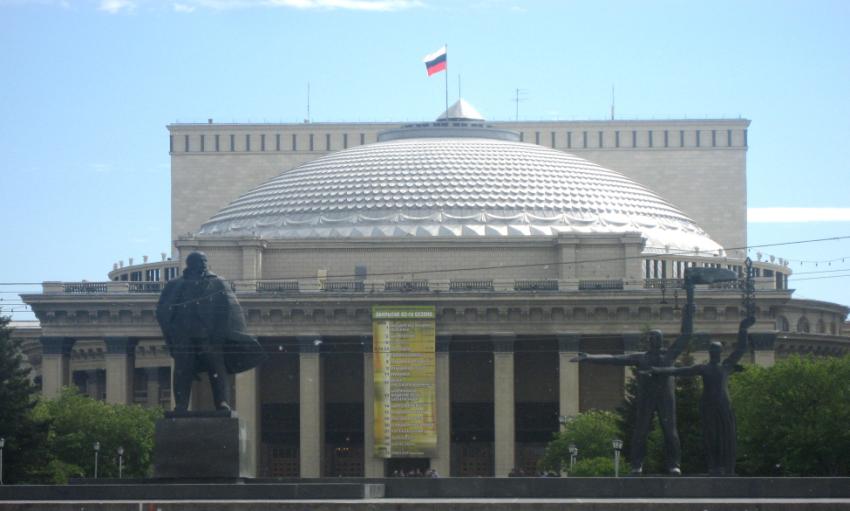 Nijni Novgorod (1.3 millions d’habitants)
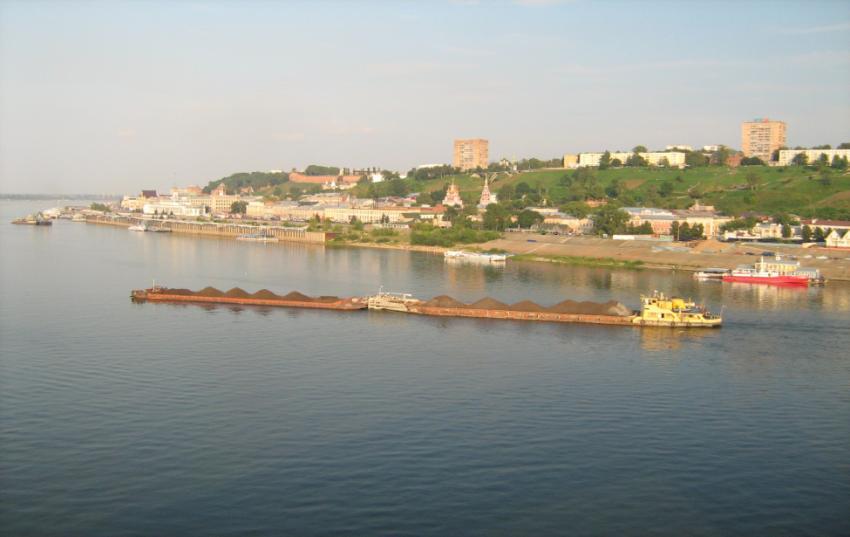 Rostov-sur-le-Don (1.1 millions d’habitants)
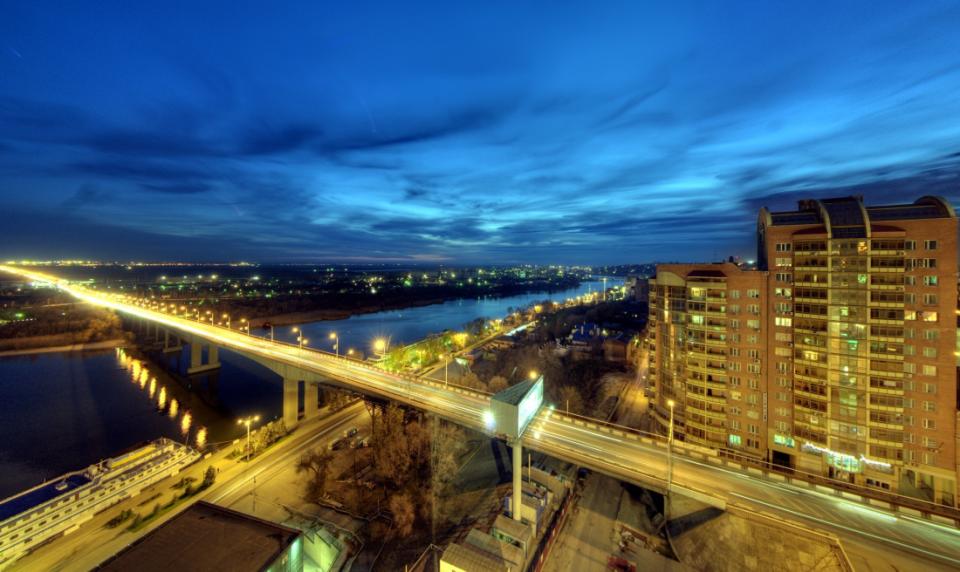 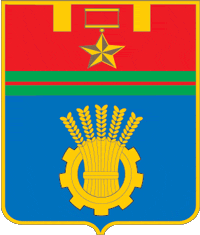 Volgograd (1 million d’habitants)
Vladivostok (616 000 d’habitants)
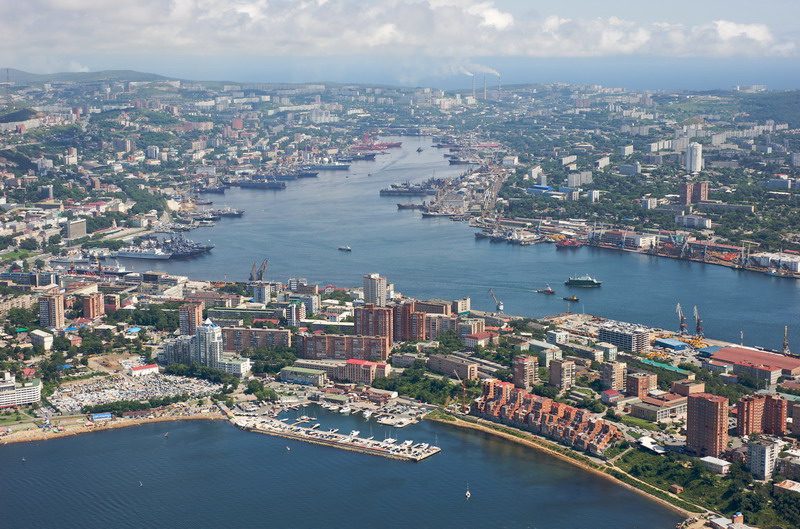 Fête nationale
12 juin (le 12 juin 1990, 
le Soviet suprême de la Fédération de Russie a
 adopté la Déclaration sur la souveraineté nationale de la Russie)
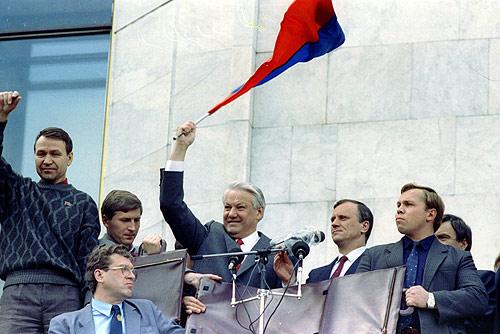 [Speaker Notes: Вставьте картинку, относящуюся к одному из пунктов описания страны.]
Merci pour votre attention
Gordéev Vladislav,10А
Schliakhovski Andréi, 10А